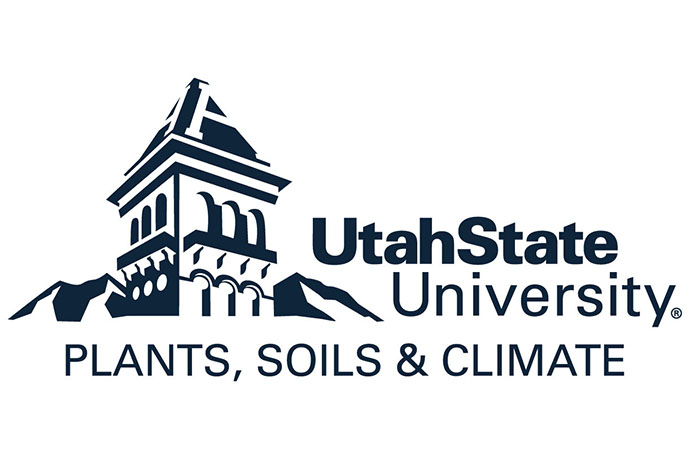 Amendment Type Influences Aspects of Soil Physical Health in Dryland Organic Wheat Systems
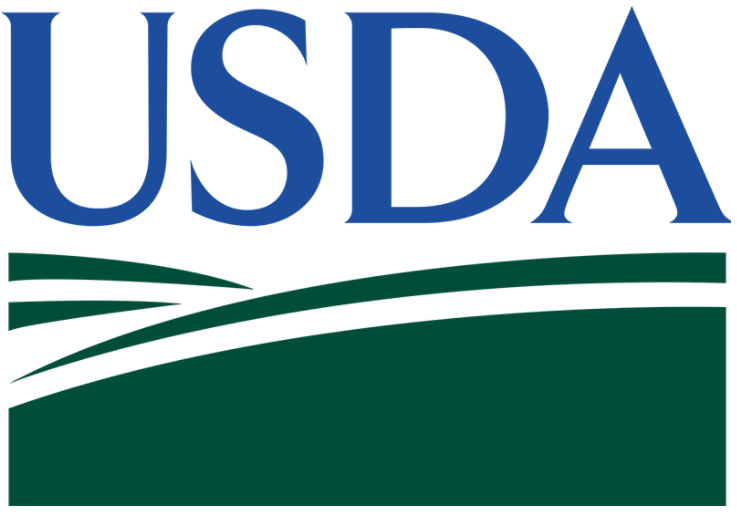 Preston Christensen1, Astrid R. Jacobson2, Earl Creech3 and Jennifer R Reeve3, Plants, Soils and Climate Department, Utah State University, Logan, UT
Conclusion
Introduction
Results
Amendment type influenced soil water infiltration and surface crust development.




























Aggregate stability data support infiltration data.
Preliminary penetrometer data shows a decrease 	in soil compaction and surface crust 	development for compost amended plots.
Infiltration data showed differences in time to runoff and sorptivity.
Soil structure, aggregate stability, and water 	infiltration are all fundamental aspects of 	assessing soil physical health.
Low SOM decreases overall soil health; 	Dryland organic wheat systems have       	< 1% SOM  which leads soil crusting, 	water ponding and erosion.
The aim of this study is to assess of different amendment types on soil water infiltration and aggregate stability.
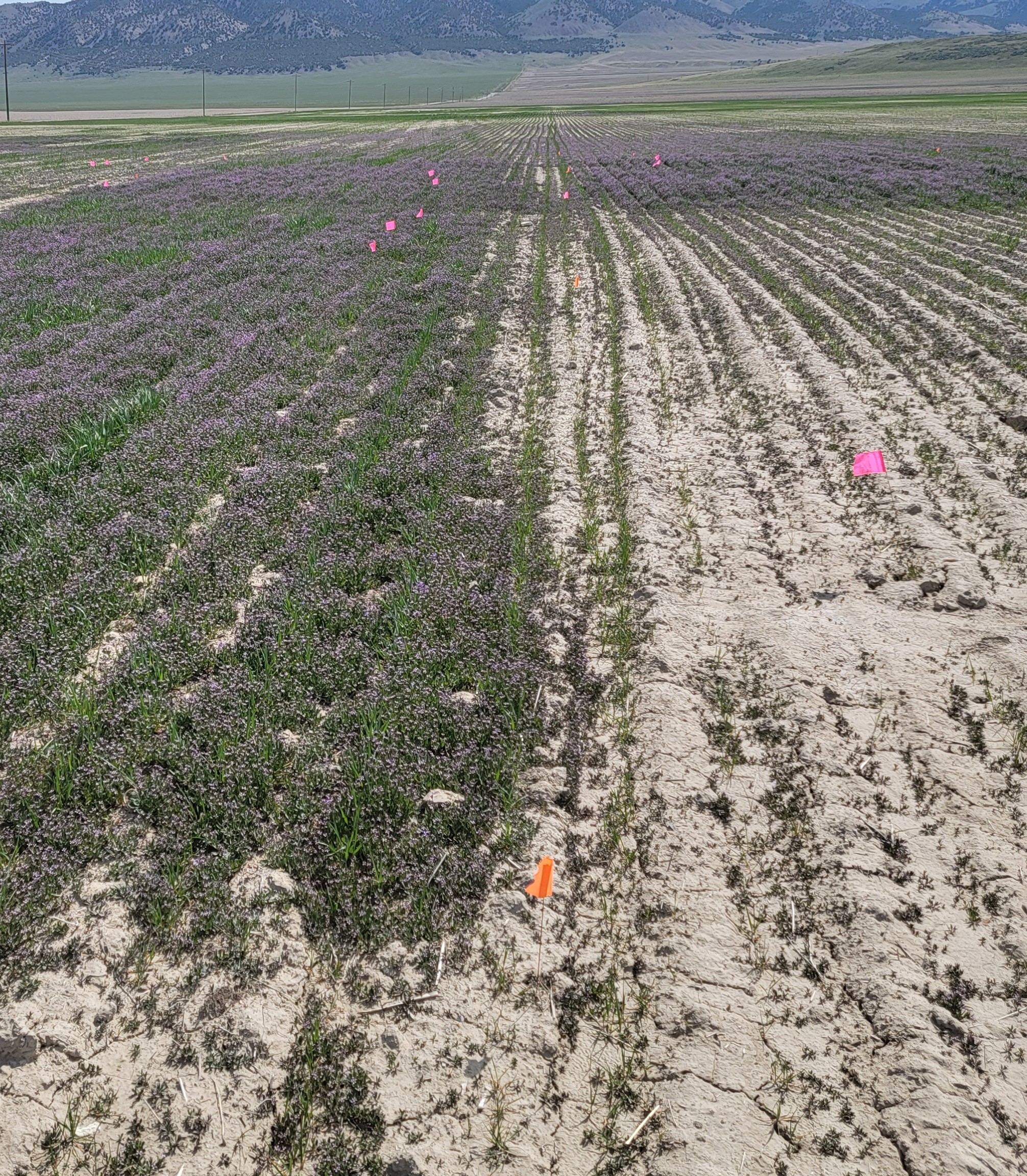 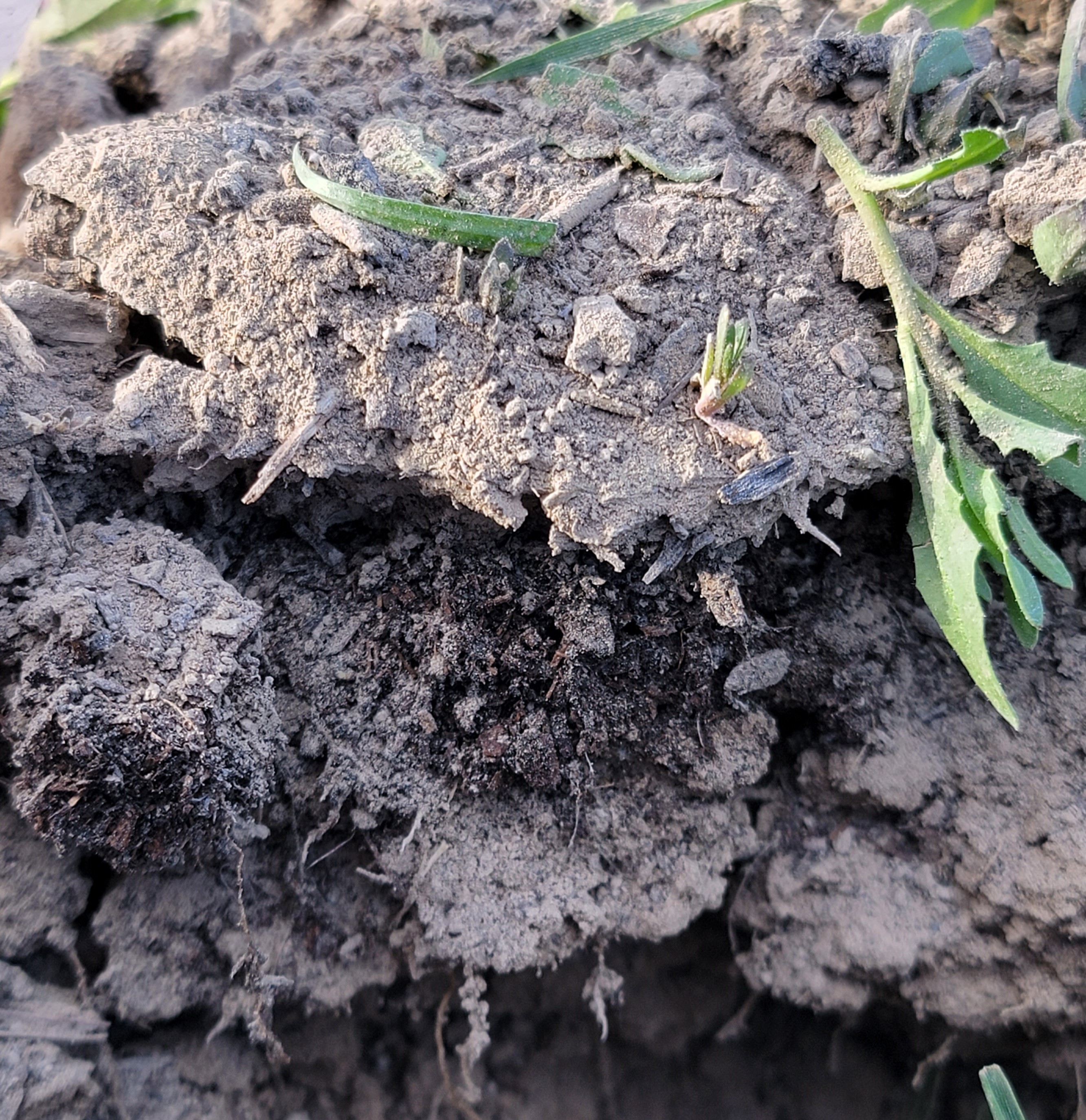 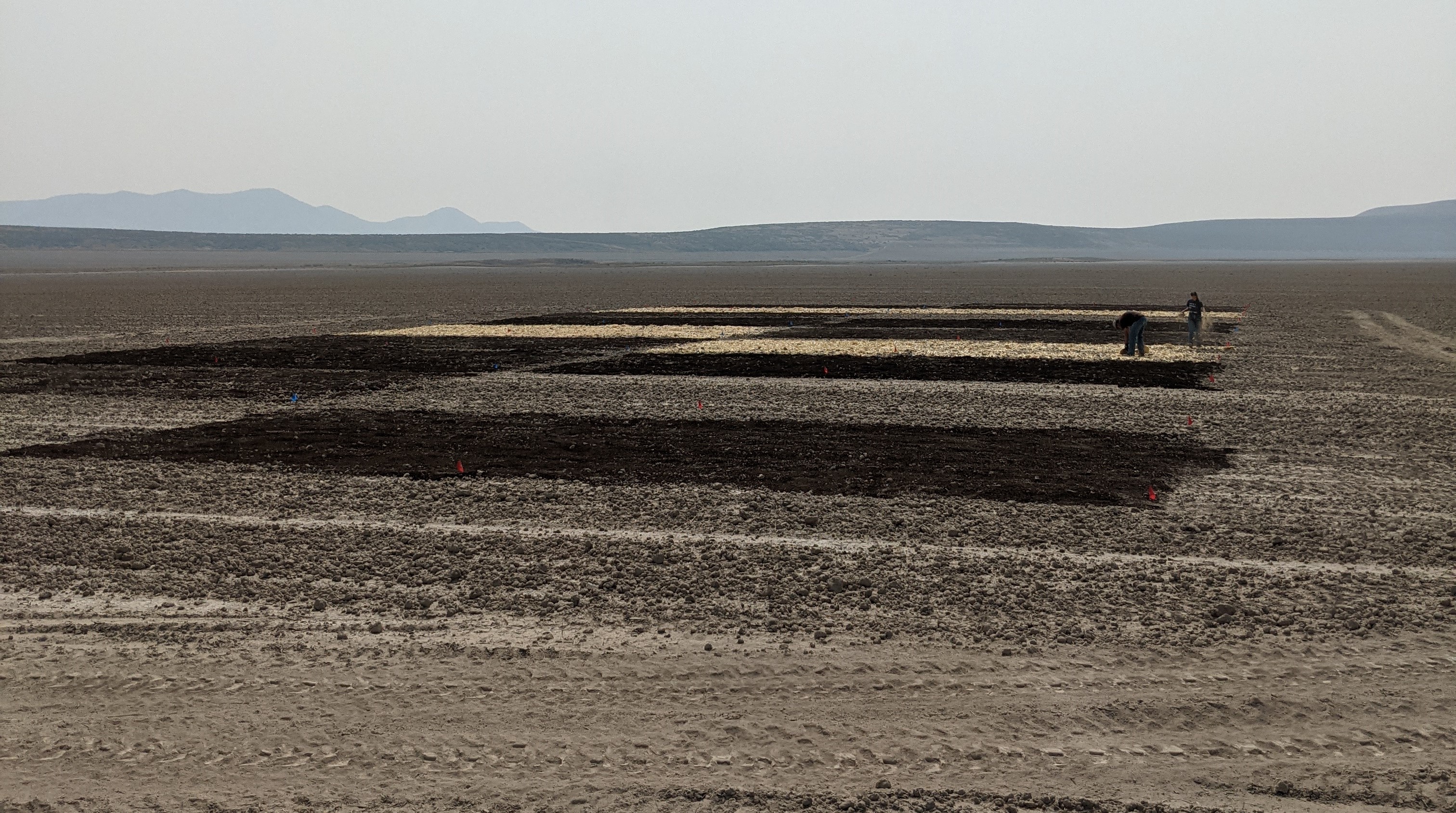 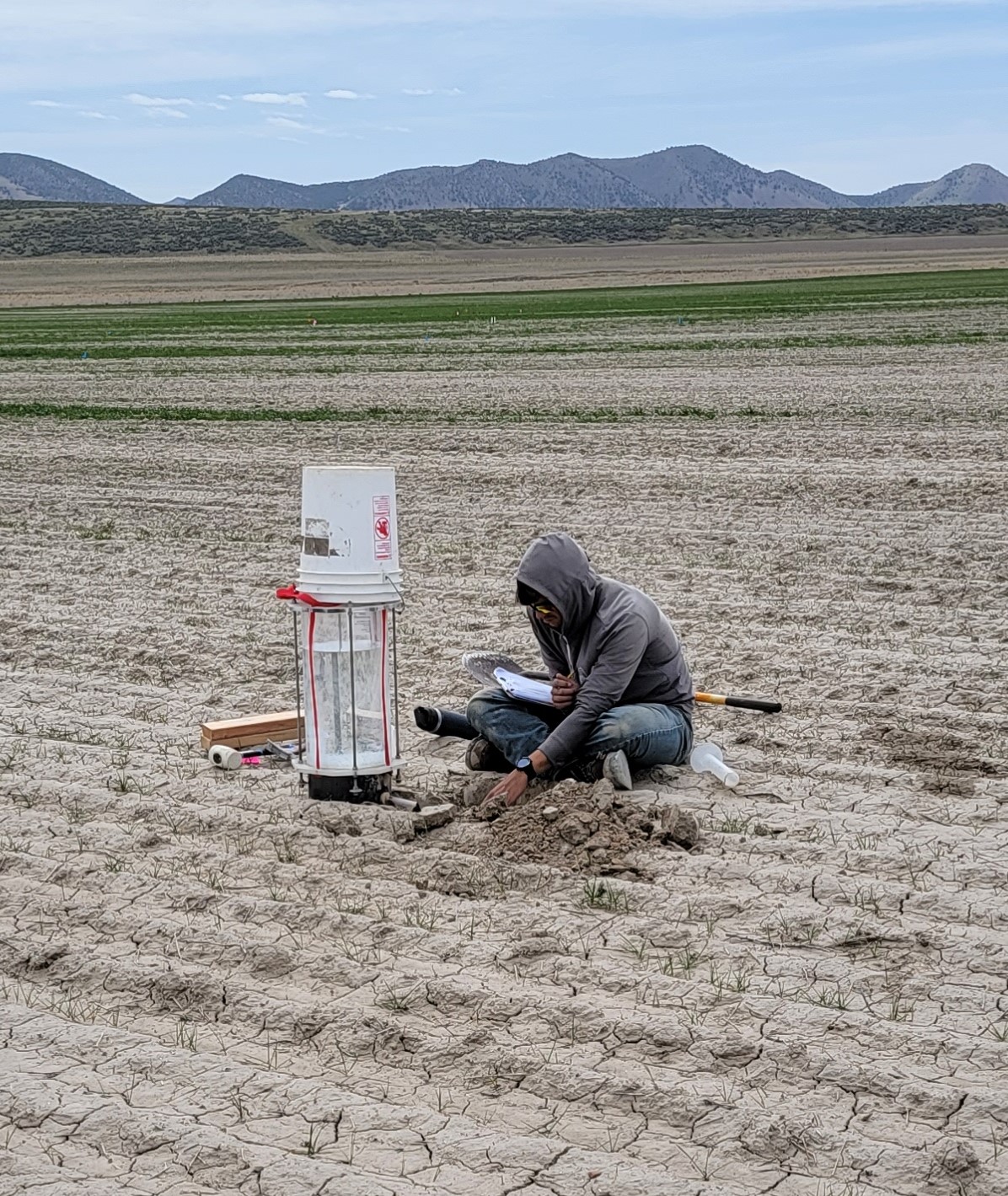 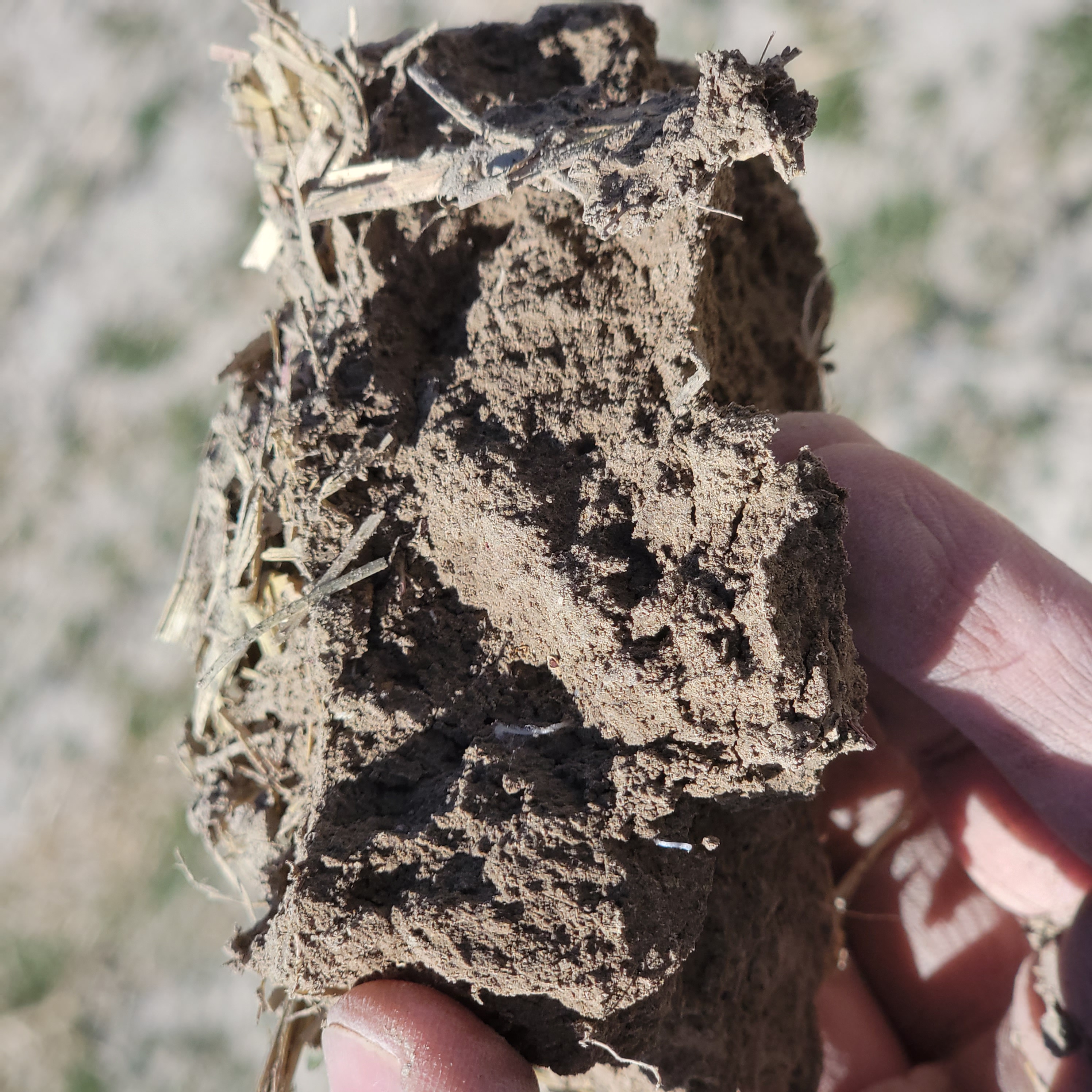 Methods
Snowville Compost Study
RCBD with 4 reps
Subplot treatments: Feather Mill: 50 Mg/ha
Amendments: Control (NC)
		Wheat Straw (WS):   5 tons/ha
		Millers Compost:       50 Mg/ha
		Softwood Compost:  50 Mg/ha
		Hardwood Compost: 50 Mg/ha
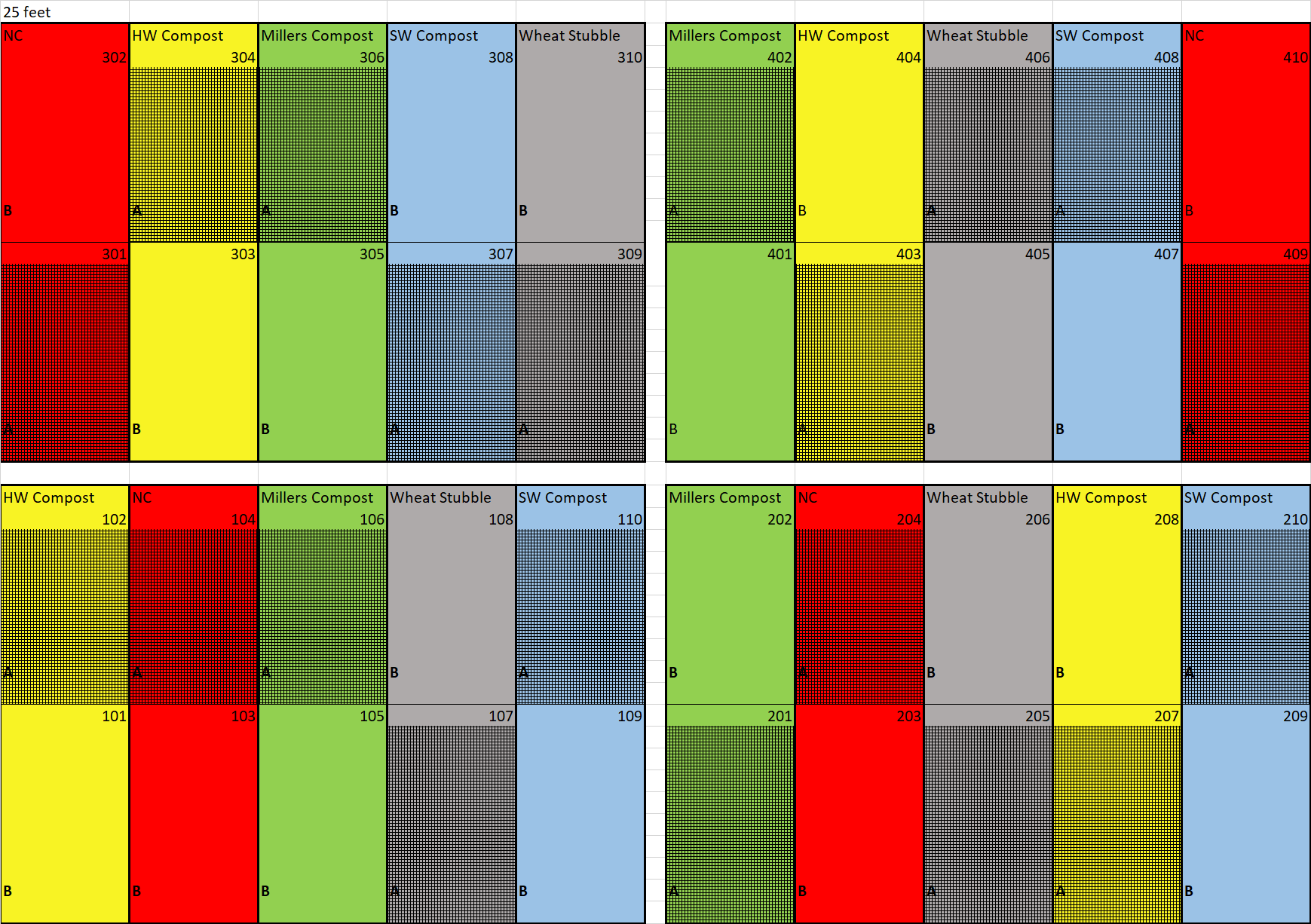 References
Wet Aggregate Stability	
	Wet Aggregate stability analyzed with 	Kemper and Rosenau method. 
Penetrometer data collected using 	FieldScout 	penetrometer.
Cornell Sprinkle Infiltrometer for Infiltration
	Estimation of Field-Saturated 	Infiltrability
		ifs= it * 0.80
	Runoff Rate (cm/min)
		 rot = Vt/(457.30*t)
	Sorptivity (cm/min)
		S= (2­­R­)0.5* r
C.J. Bronick, R. Lal. Soil structure and management: a review. Geoderma, 124 	(2005), pp. 3-22
Kemper and Rosenau, 1986Kemper, W.D., Rosenau, R.C., 1986. Aggregate stability 	and size distribution. In: Methods of Soil Analysis, Part 1. Physical and 	Mineralogical Methods. Agronomy Monograph no. 9. Society of Agronomy/Soil 	Science Society of America, pp. 425–442.
Schindelbeck, R. R., Moebius-Clune, B.N., Moebius-Clune,D. J.,Kurtz,
	K. S., & van Es, H. M. (2016). Cornell University comprehensive
	assessment of soil health laboratory standard operating procedures.
	Ithaca, NY: Cornell University.
Special thank you to Dr. Matt Yost: Assistant Professor Utah State University and 	Greg Vandas: Field Technician
Funded through USDA AFRI OREI (2019-51300-3476)